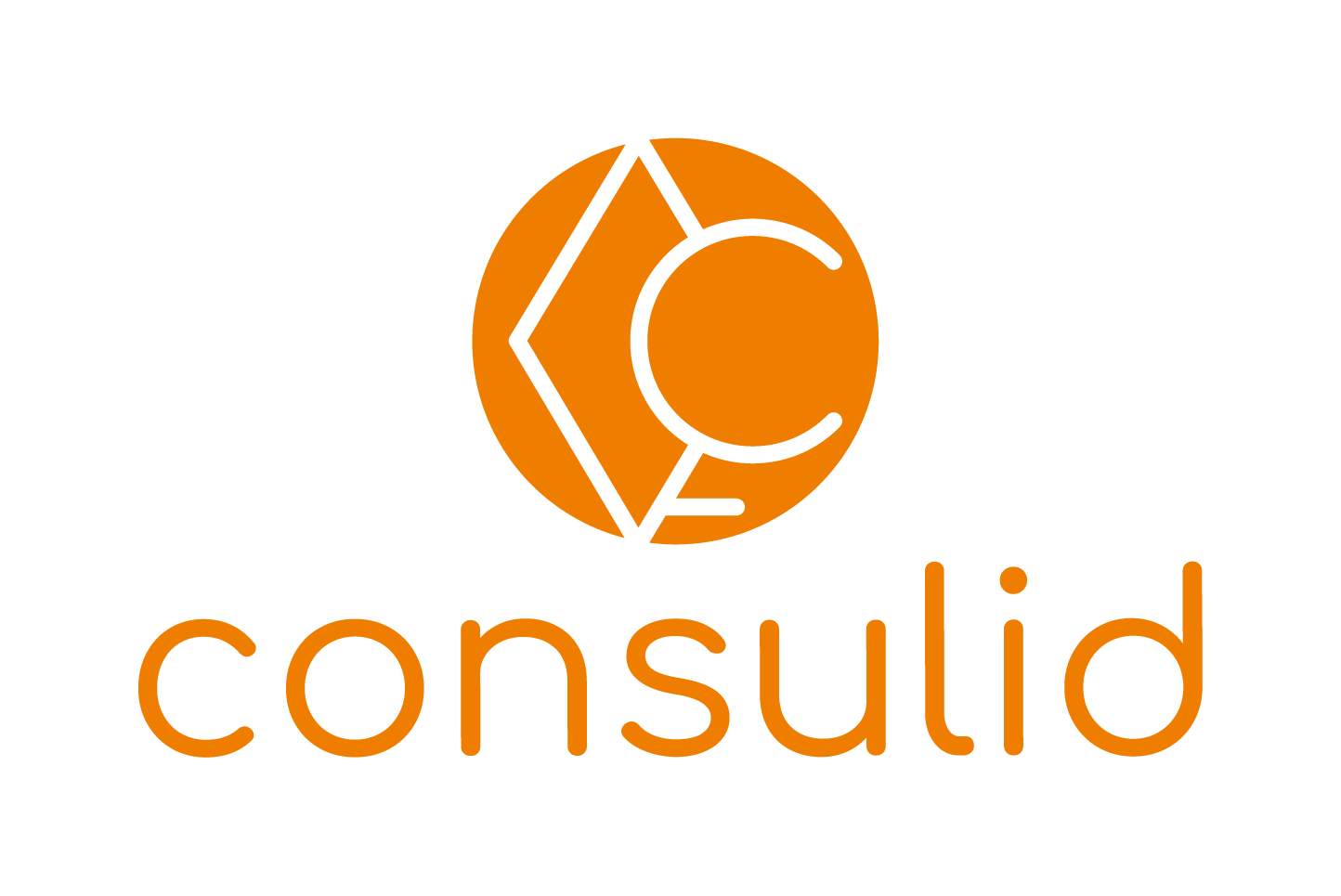 EG ENGSYS            Décembre  2022
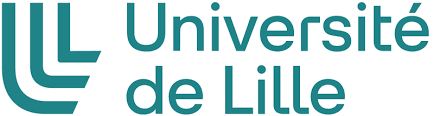 1
Consulid, c’est quoi ?
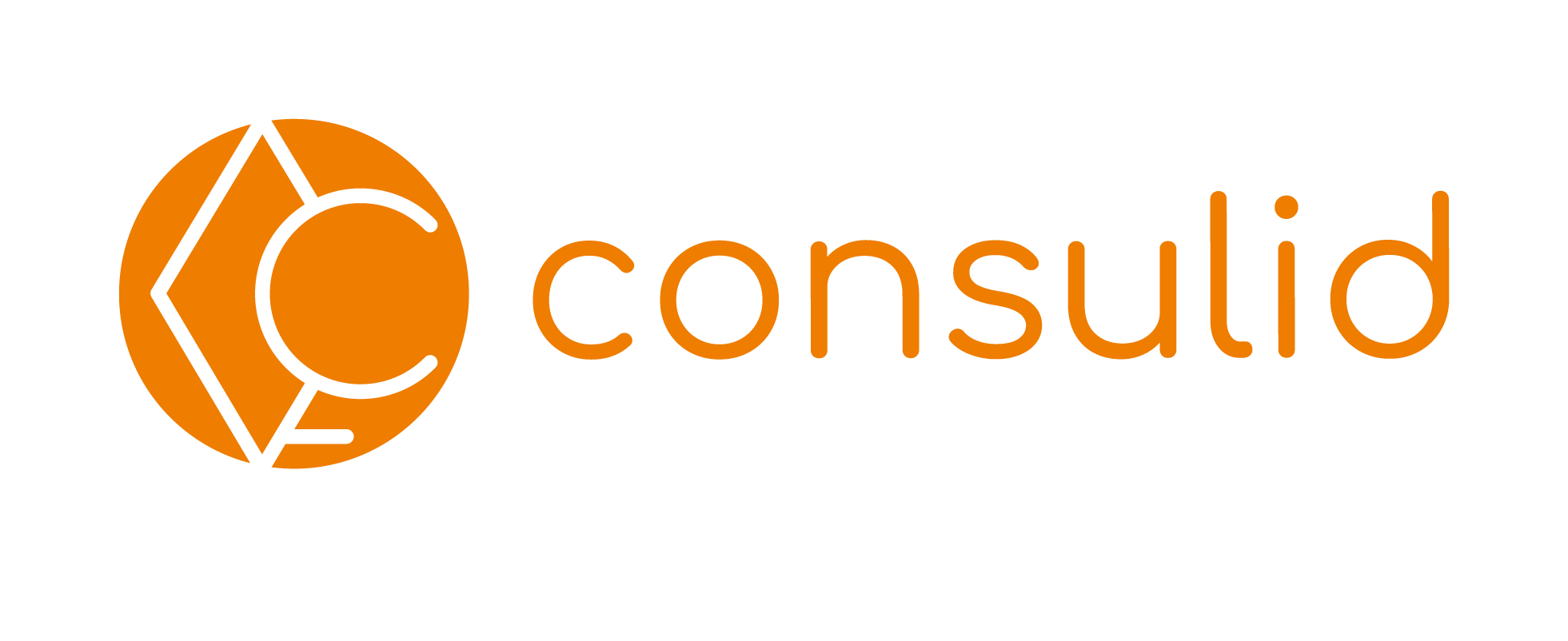 Un cabinet de conseil animé par des doctorant.e.s pour des doctorant.e.s

Un intermédiaire entre les doctorants de l’Université de Lille, et les entreprises, les acteurs publics, etc.
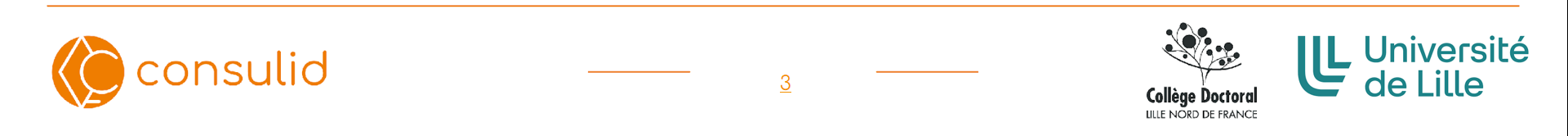 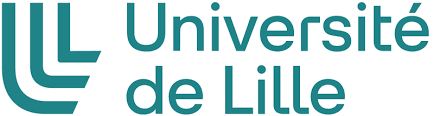 2
[Speaker Notes: Pour ceux qui ne connaissent pas Consulid, Consulid s’apparente à un cabinet de conseil animé par des doctorant pour des doctorants de l’Université. 

Le but ici est de permettre aux doctorants de réaliser des missions de conseil pour les entreprises ou les différents acteurs économiques des Hauts de France. Consulid est un démonstrateur de compétence, puis qu’elle permet aux doctorants de quitter leur laboratoires , ou la bibliothèque et d’appliquer les competence qu’ils ont acquises Durant ces années dans des missions d’expértises. 
Consulid est également  un facilitateur de rencontre, un véritable intermédiaire entre les doctorants de l’université de Lille et les entreprises.]
Nos objectifs
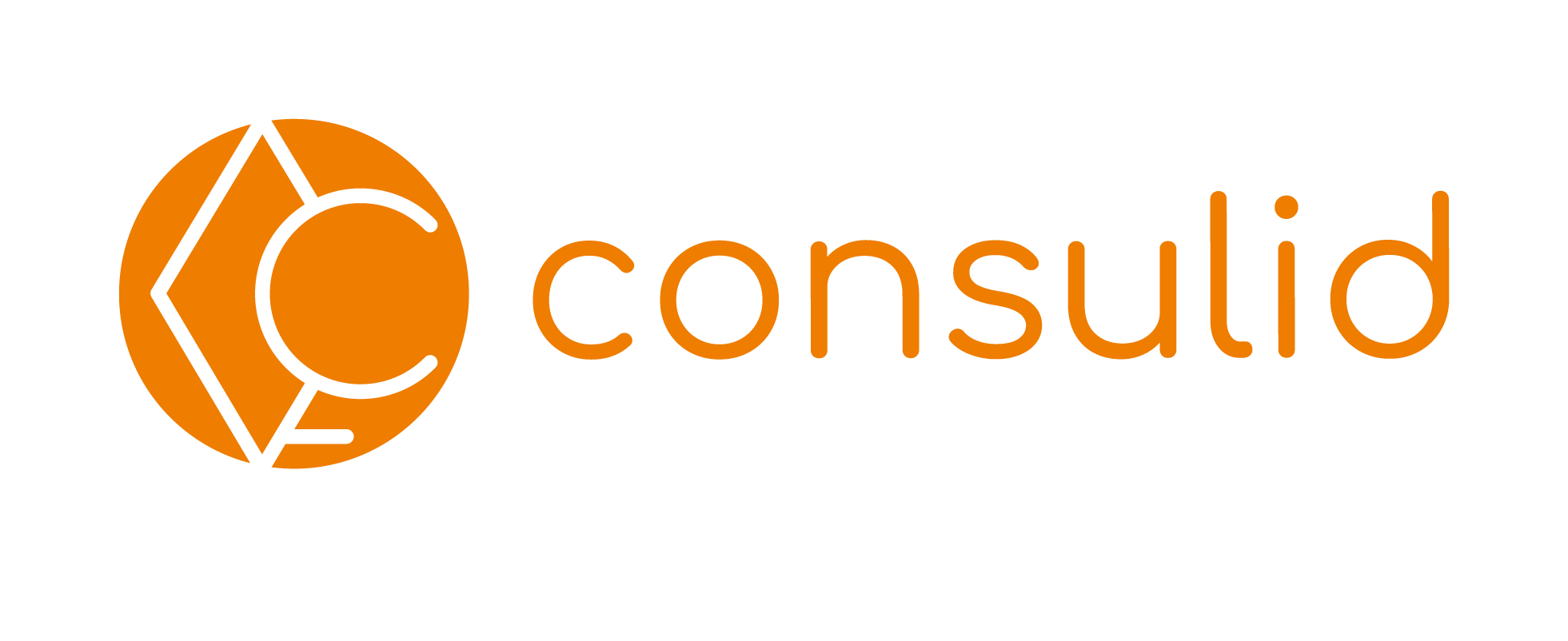 Faire connaître le secteur privé aux doctorants
Faire bénéficier les entreprises de l’expertise de jeunes chercheurs
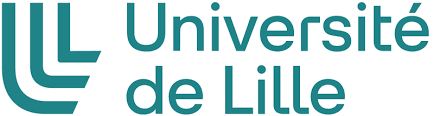 3
Notre équipe
Depuis Janvier 2021 : adossement au collège doctoral
Accompagnement par un consultant sénior
5 doctorants au bureau de Consulid
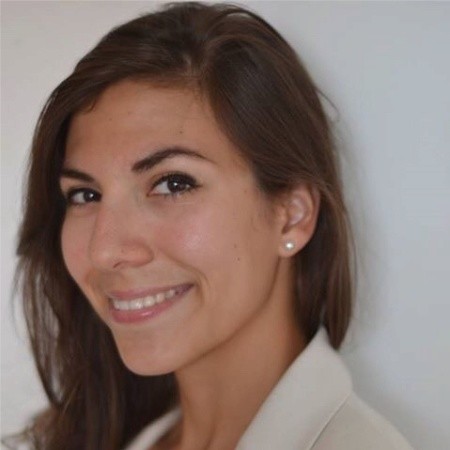 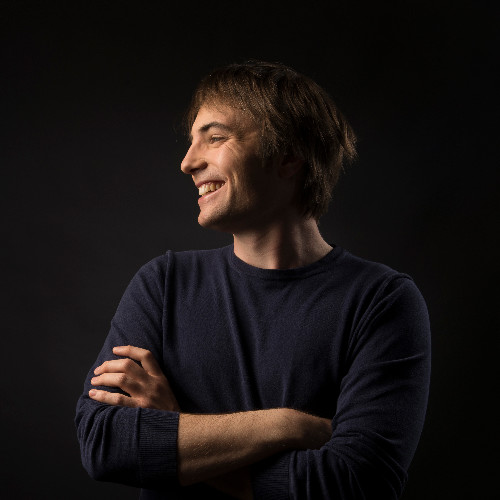 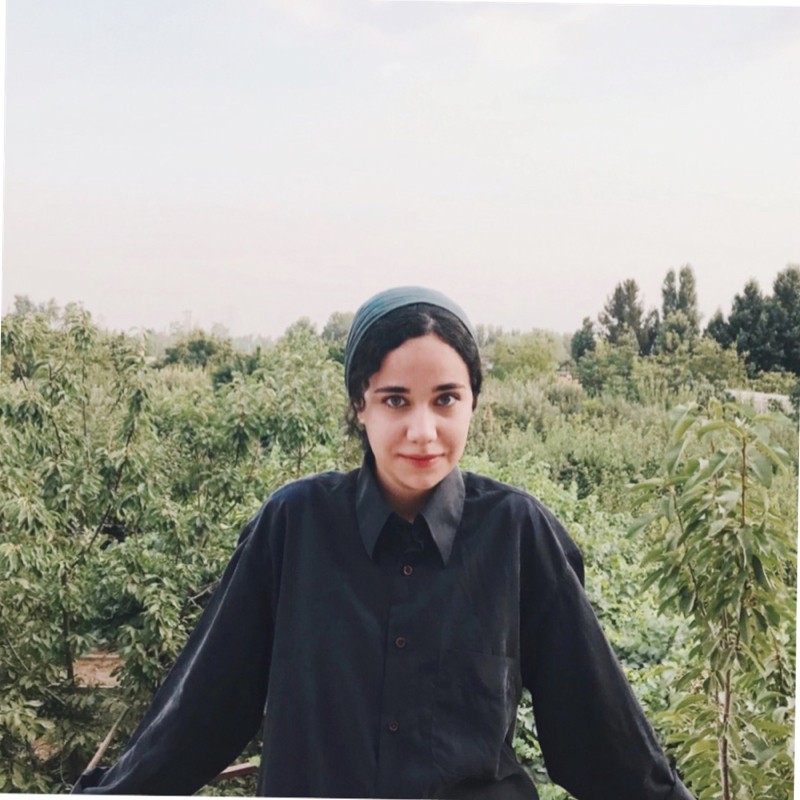 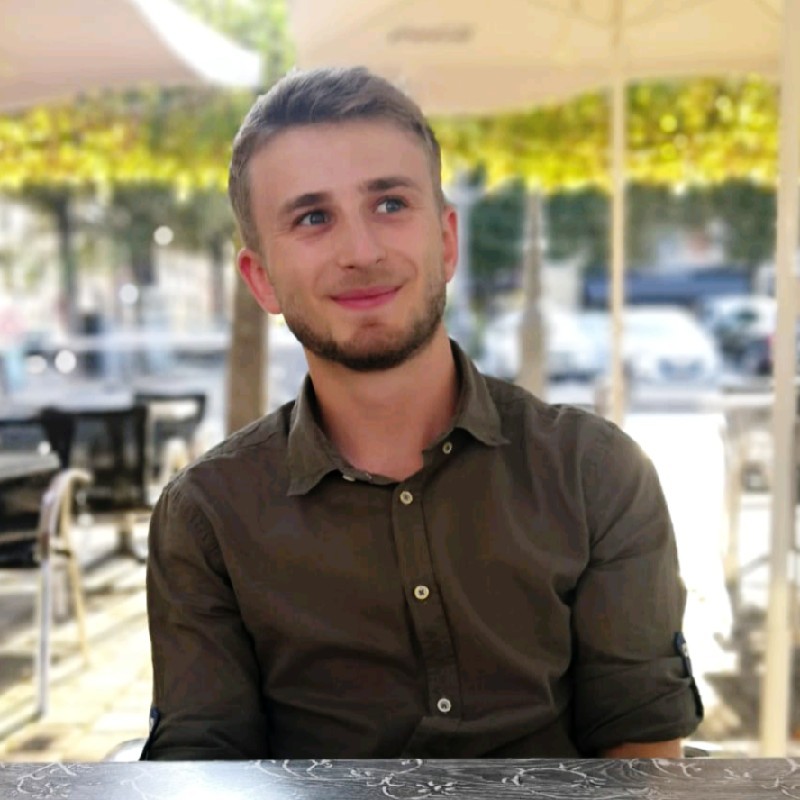 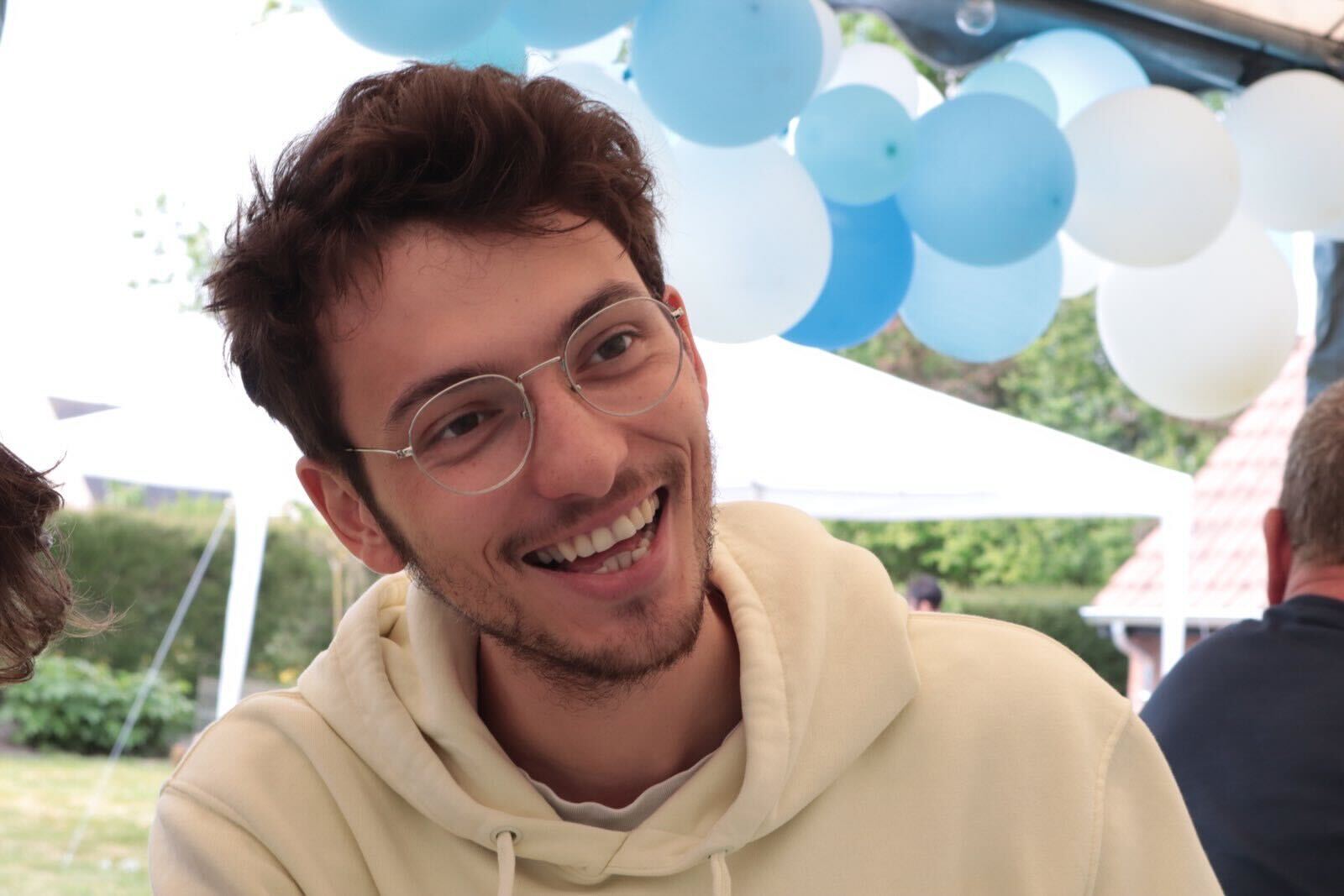 Camille LAVAL
CorentinSCHOLAERT
CélineOUCHEN
VincentPASCAT
Anis BAGHI
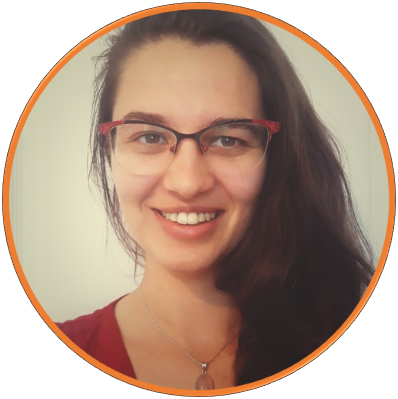 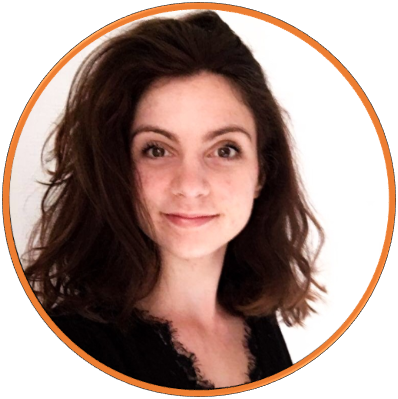 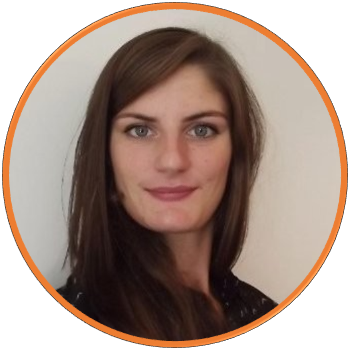 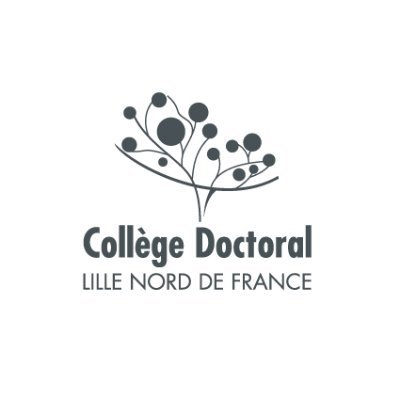 Marine 
DENECHAUD
Marie
LELEU
LudivineCLAVREUL
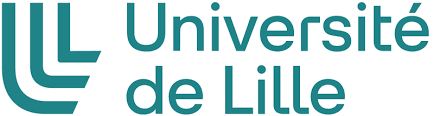 4
[Speaker Notes: En tant que doctorant on a la possibilité de réaliser des missions de Conseil pendant la thèse depuis la publication du Décret du 23 Avril 2009. Depuis cette date, des actions avaient été mises en place par l’Université de Lille pour créer une association de doctorants, Consulid, qui pouvait permettre aux doctorants de réaliser des missions d’expertise pendant leur thèse. Grâce aux très bons retours obtenus par Consulid, l’Université a par la suite décidé de s’investir davantage dans cette intiative, et c’est pour cela que depuis Septembre 2021, Consulid est désormais rattaché au Collège Doctoral.]
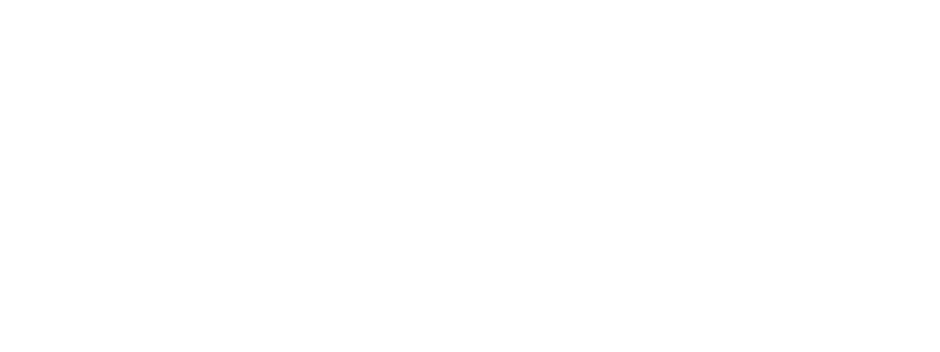 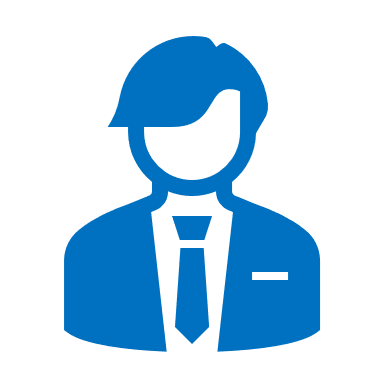 Déroulement d’une mission
Comprendre et décrypter les véritable besoins 
Déterminer des budgets et estimer des délais 
Elaborer une proposition commerciale
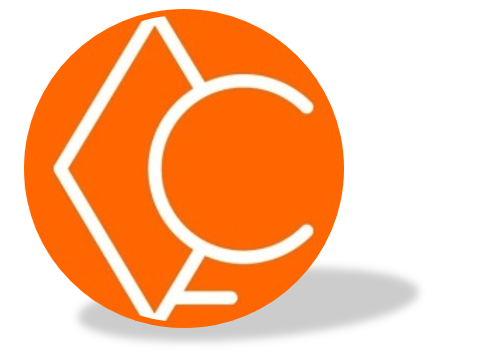 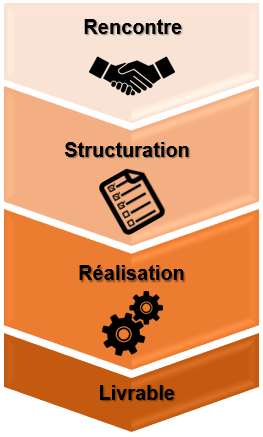 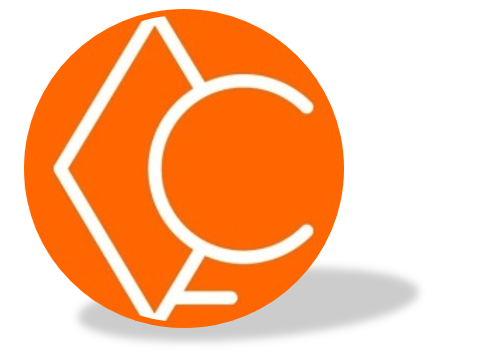 Recrutement des doctorants compétents et constitution d’une équipe 
Elaboration d’une méthodologie claire
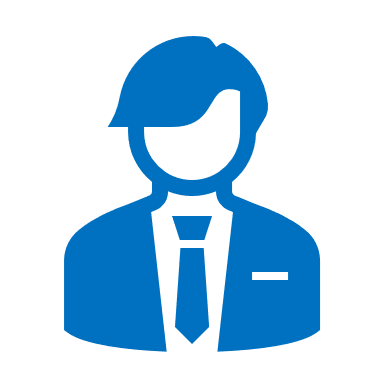 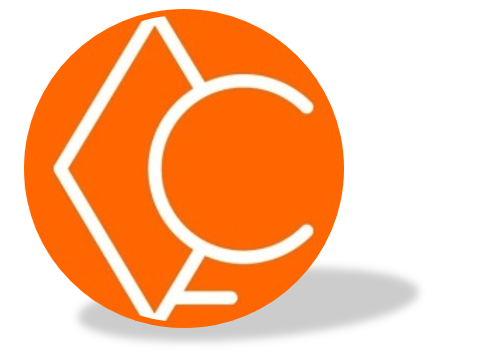 Exécution du projet sous supervision d’un chargé de mission 
Suivi continu de l’avancée du projet par le client
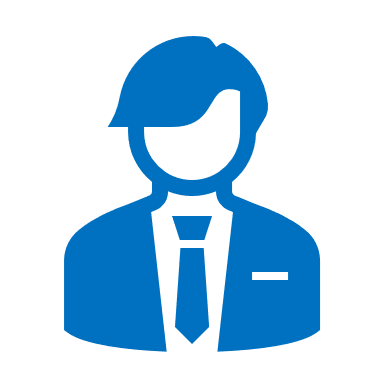 Présentation des résultats par les doctorants-conseils
Remise des documents au client. Rémunération du doctorant.
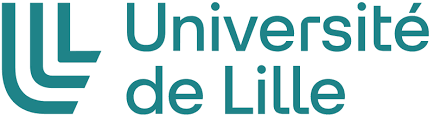 5
Les missions avec Consulid - Bilan
Une vingtaine de missions réalisées :

 




















Deux doctorants en CDI grâce à Consulid
Veille technologique
Etude de faisabilité
Audit et conseil en innovation
Soutien technique
Formation
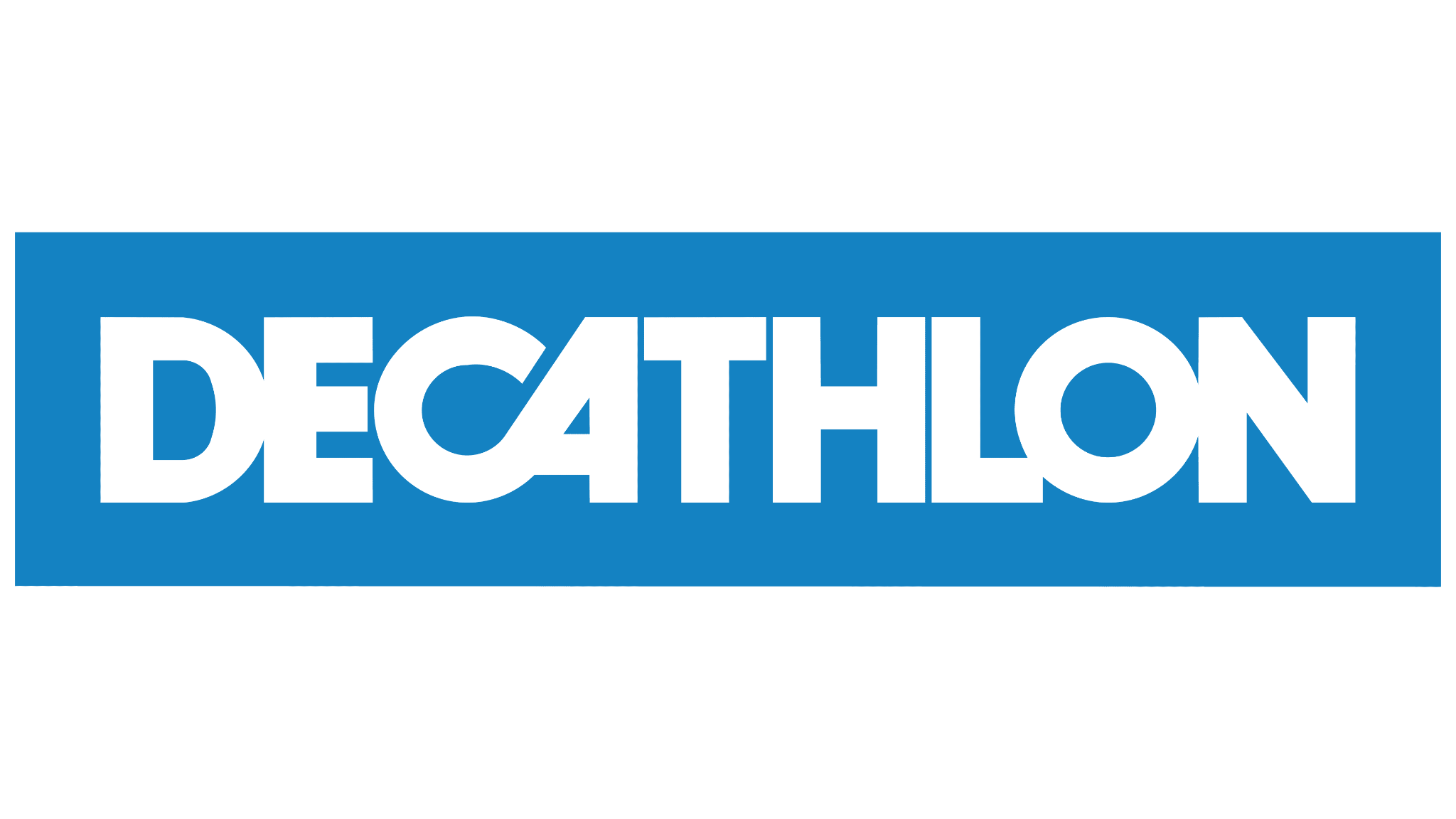 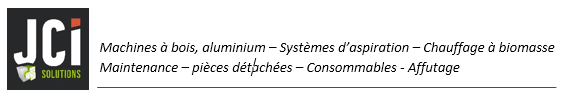 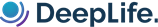 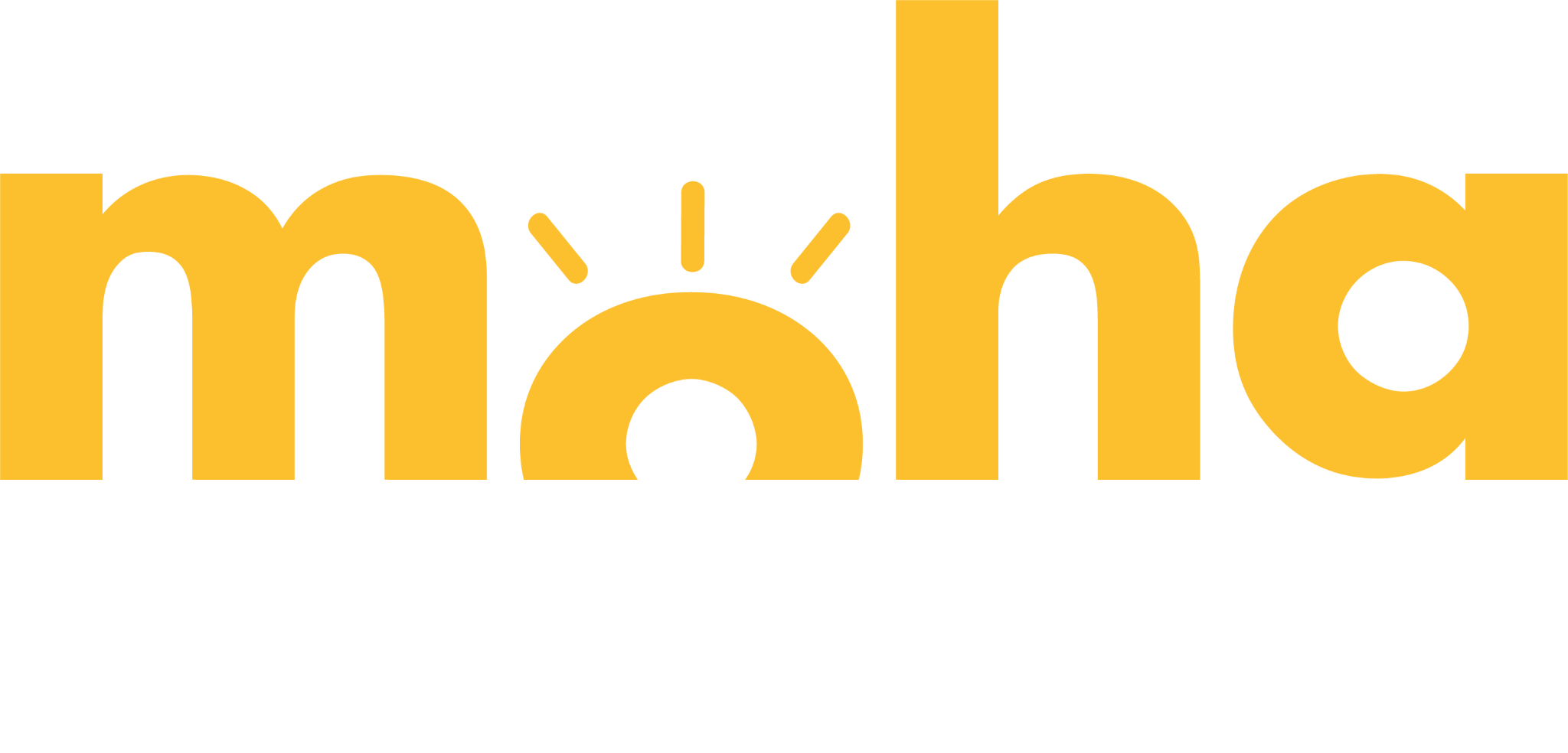 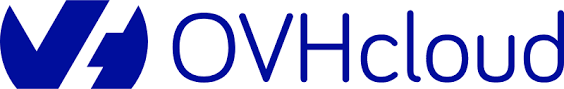 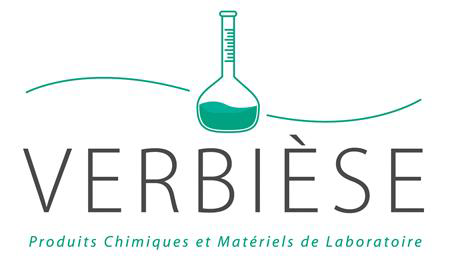 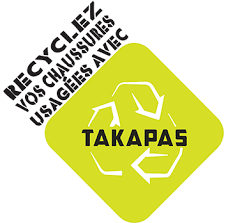 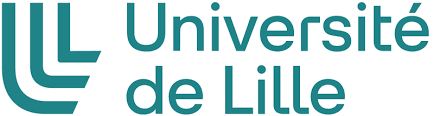 6
Pôle évènements
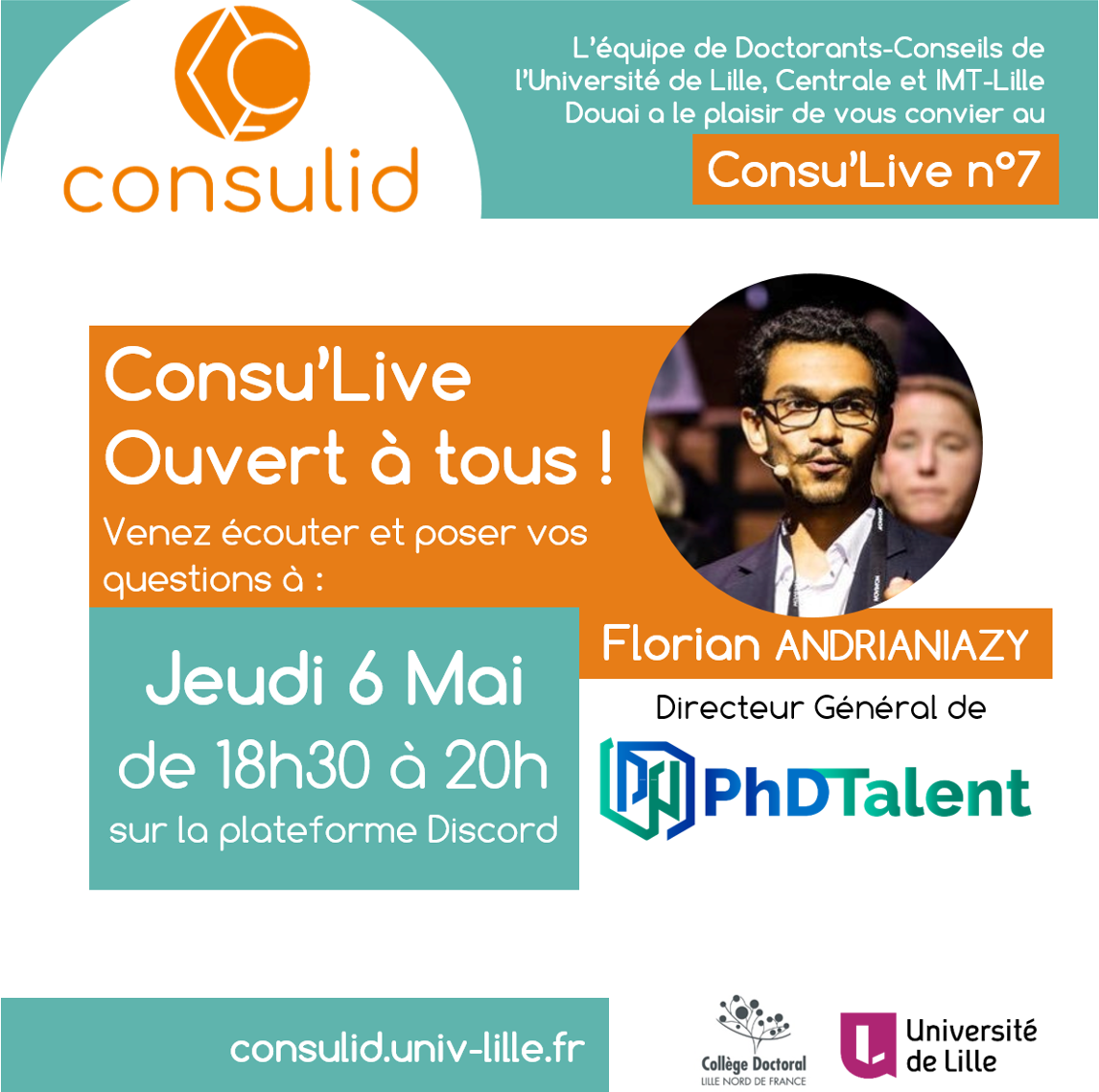 Des webinaires : Consu’Live

Des formations : Métiers du conseil, gestion...

Et bien d’autres : PhDTalent Career Fair, Doc Emploi
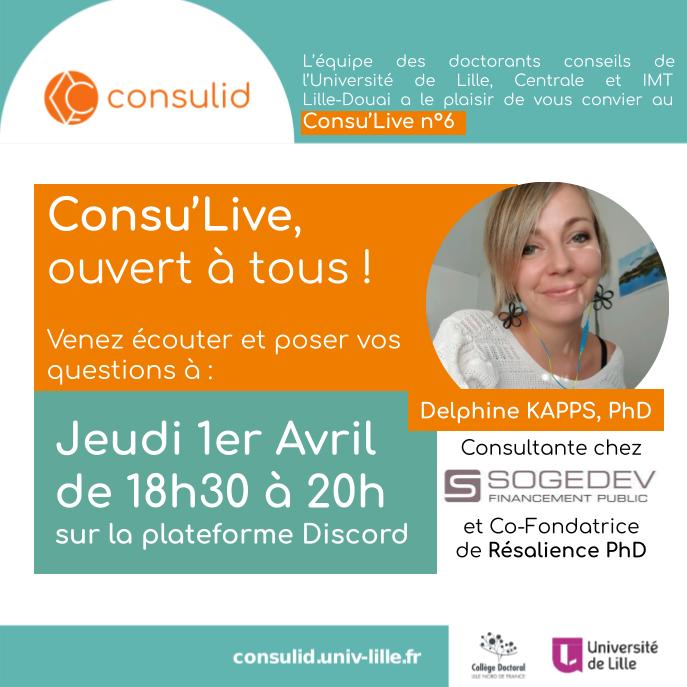 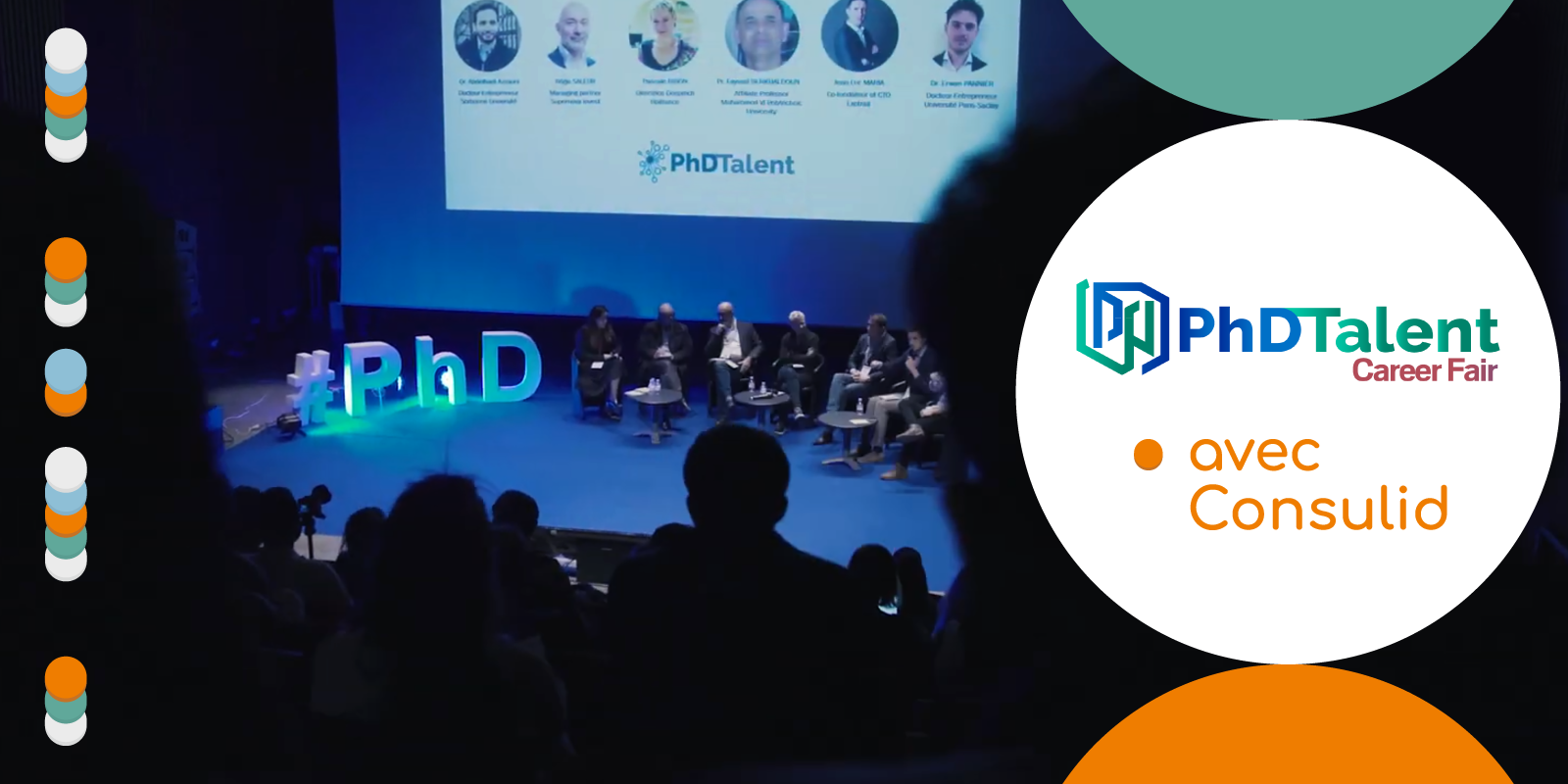 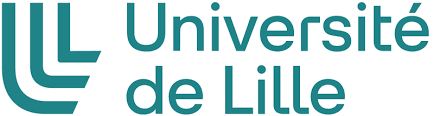 7
[Speaker Notes: Initialement, la possibilité de réaliser des missions de Conseil pendant la thèse est possible depuis la publication du Décret du 23 Avril 2009. Depuis cette date, des actions avaient été mises en place par l’Université de Lille pour créer une association de doctorants, Consulid, qui pouvait permettre aux doctorants de réaliser des missions d’expertise pendant leur thèse. Grâce aux très bons retours obtenus par Consulid, l’Université a par la suite décidé de s’investir davantage dans cette intiative, et c’est pour cela que depuis Septembre 2021, Consulid est désormais rattaché au Collège Doctoral.]
Pourquoi nous rejoindre ?
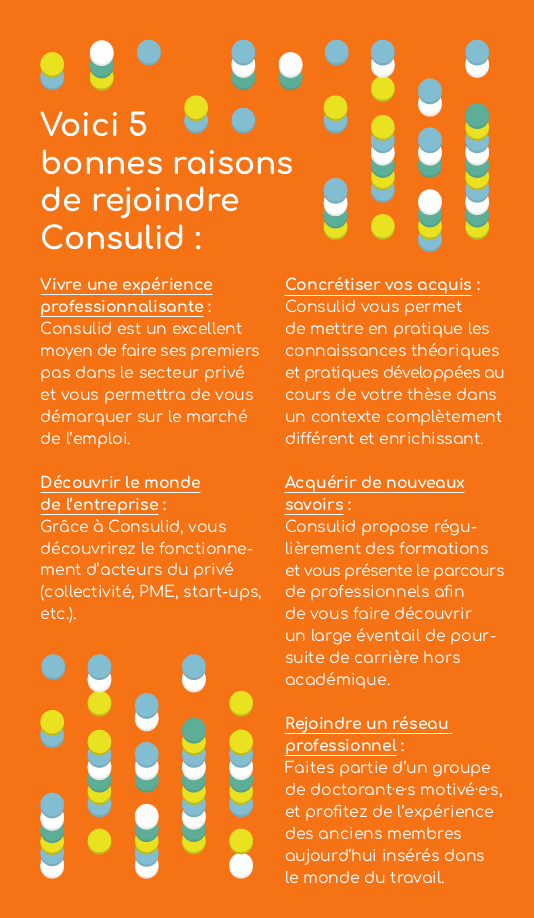 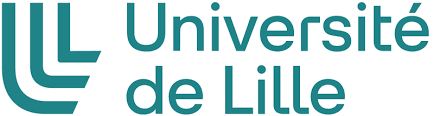 8
[Speaker Notes: Initialement, la possibilité de réaliser des missions de Conseil pendant la thèse est possible depuis la publication du Décret du 23 Avril 2009. Depuis cette date, des actions avaient été mises en place par l’Université de Lille pour créer une association de doctorants, Consulid, qui pouvait permettre aux doctorants de réaliser des missions d’expertise pendant leur thèse. Grâce aux très bons retours obtenus par Consulid, l’Université a par la suite décidé de s’investir davantage dans cette intiative, et c’est pour cela que depuis Septembre 2021, Consulid est désormais rattaché au Collège Doctoral.]
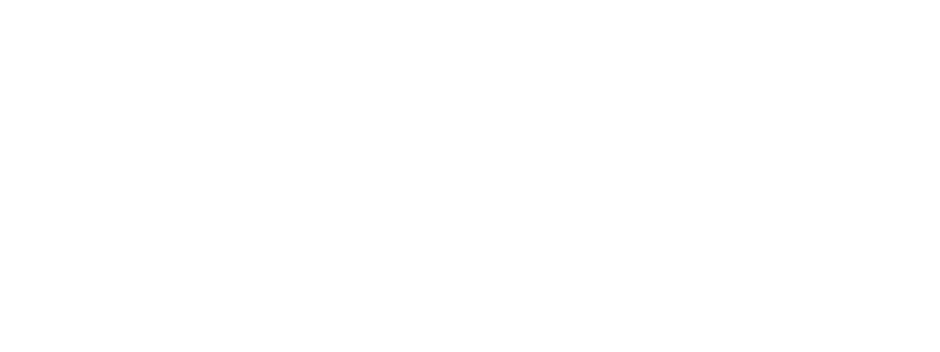 Merci pour votre attention ! 

Contact :

consulid@univ-lille.fr
https://consulid.univ-lille.fr
Rejoignez-nous sur les réseaux sociaux !
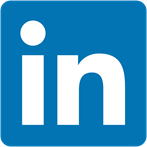 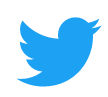 @Consulid
@Consulid
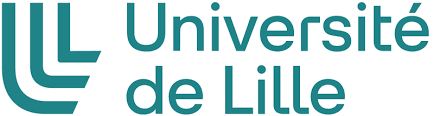 9